Творческий отчет объединения «Цифровая фотография»
ГПОУ ЯО Рыбинский полиграфический колледж
Преподаватель Белорусова Е.Е.
2018 – 2019 учебный год
Сведения об обучающихся
В группе 11 человек, из них юношей - 2, девушек – 9.
Все ребята, посещающие занятия кружка, являются совершеннолетними, то есть на момент окончания учебного года всем исполнилось 18 лет.
Сведения о проведенных мероприятиях
В течение 2018 – 2019 учебного года для обучающихся объединения «Цифровая фотография» были организованы следующие мастер-классы и встречи с профессиональными фотографами:
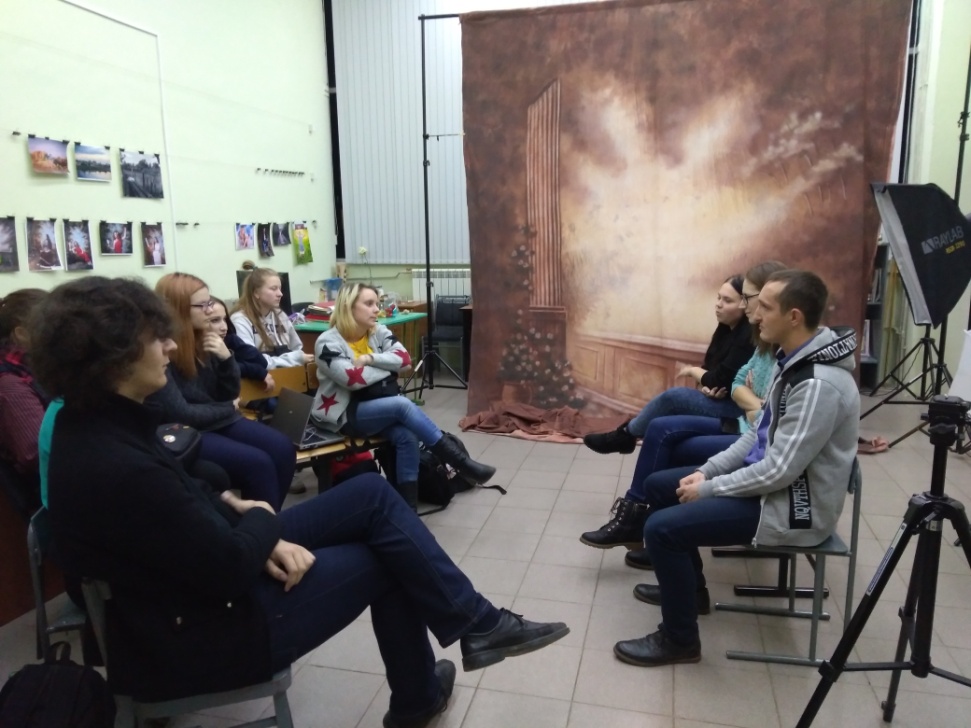 Беседа с молодыми фотографами,
работающими в различных 
сферах фотографии
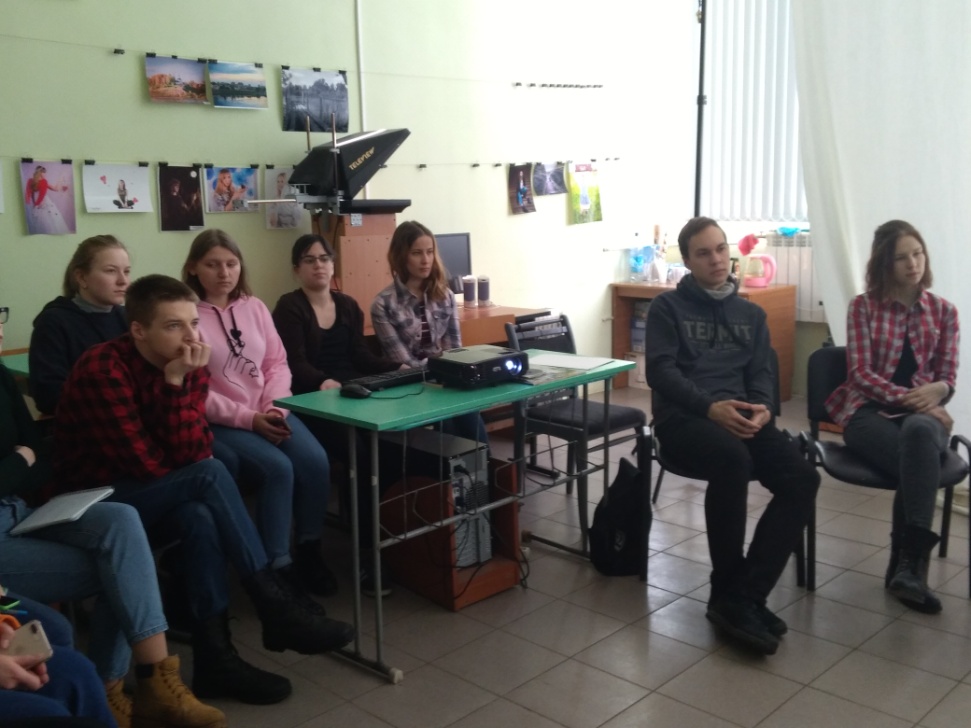 Встреча с ретушером из Ярославля
Яниной Березовской на тему 
«Фотосъемка и ретушь фотографий
 для создания компьютерной игры»
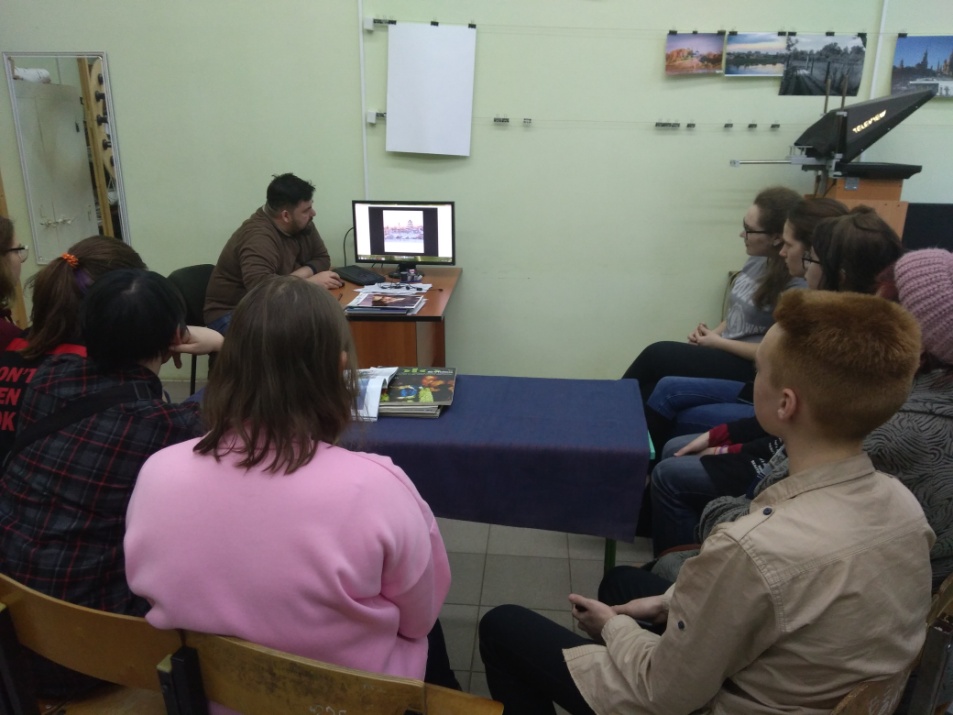 Творческая встреча с фотографом,
Членом Союза Фотохудожников России Павлом Богдановым на тему «Фотосъемка художественного портрета»
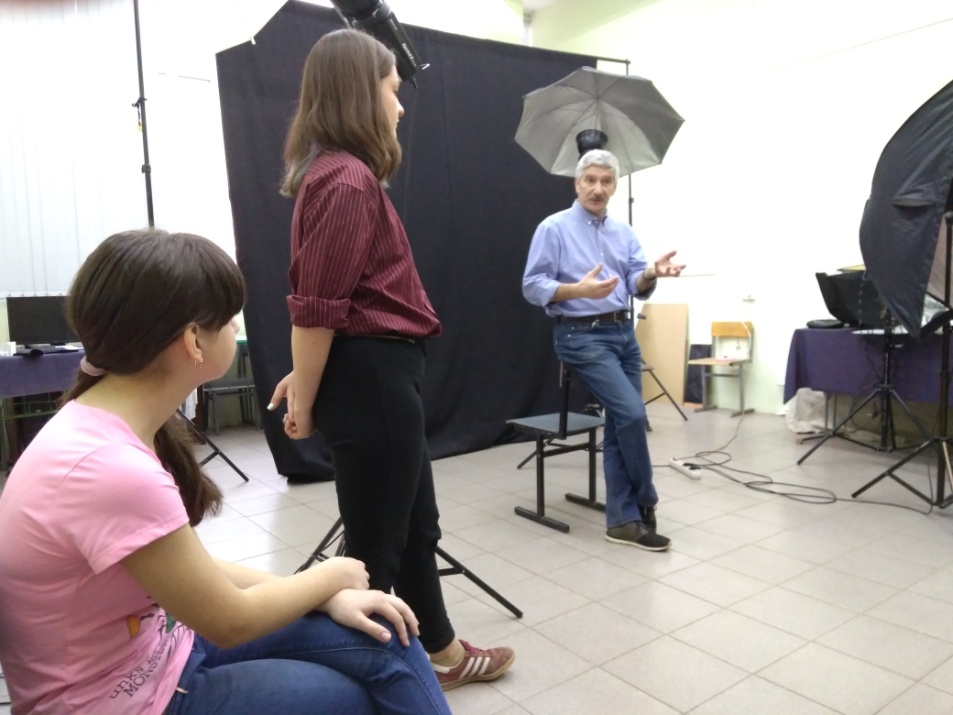 Мастер-класс фотографа, 
директора фотостудии «Кадр» 
Юрия Смирнова на тему 
«Постановка освещения в портрете»
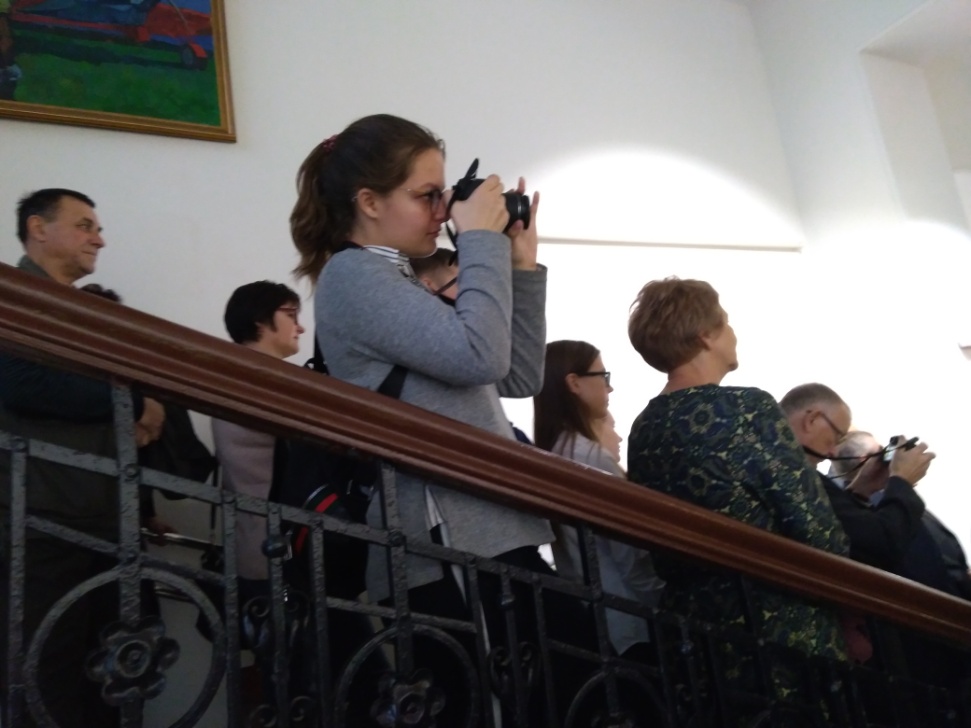 Ученики объединения 
«Цифровая фотография»
Карина Канус, Семен Яузин, Руслан Борисов
совместно с руководителем Белорусовой Е.Е. 
и Рыбинским Государственным 
историко-архитектурным 
и художественным музеем-заповедником
в сентябре и октябре 2018 года
приняли активное участие в подготовке
и фотосъемке выставки 
«Быть молодым вчера, сегодня, завтра».
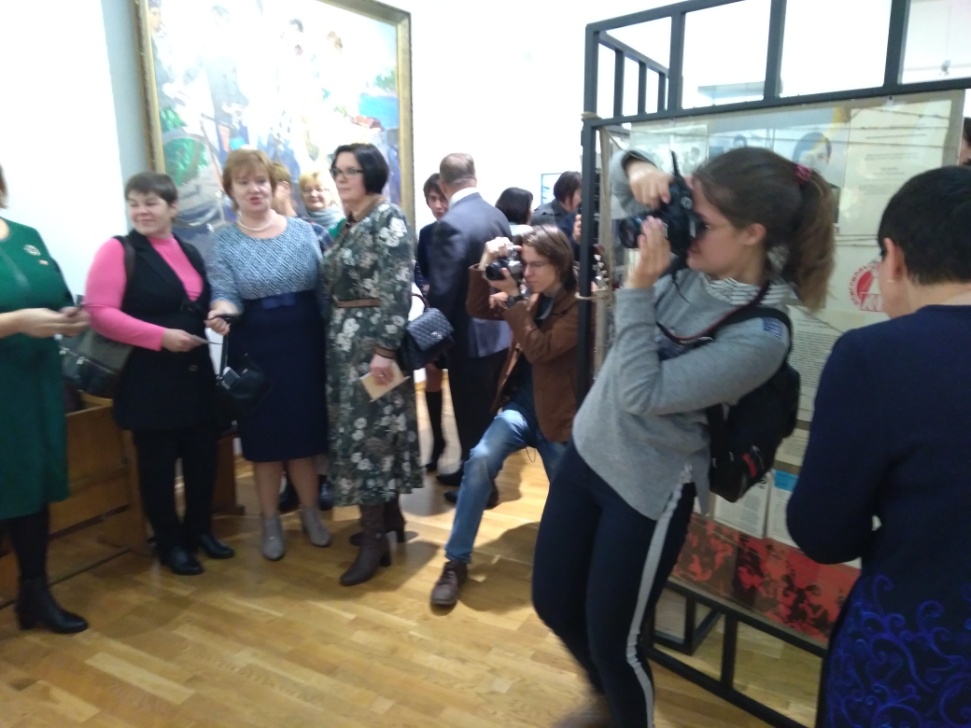 Так же обучающиеся объединения 
Никита Волченков и Руслан Борисов 
принимали участие в фотосъемке 
детского праздника 
для благотворительного фонда «ВоБлаго» 
И мероприятий, посвященных празднованию 
Дня Победы
Конкурсы и награды
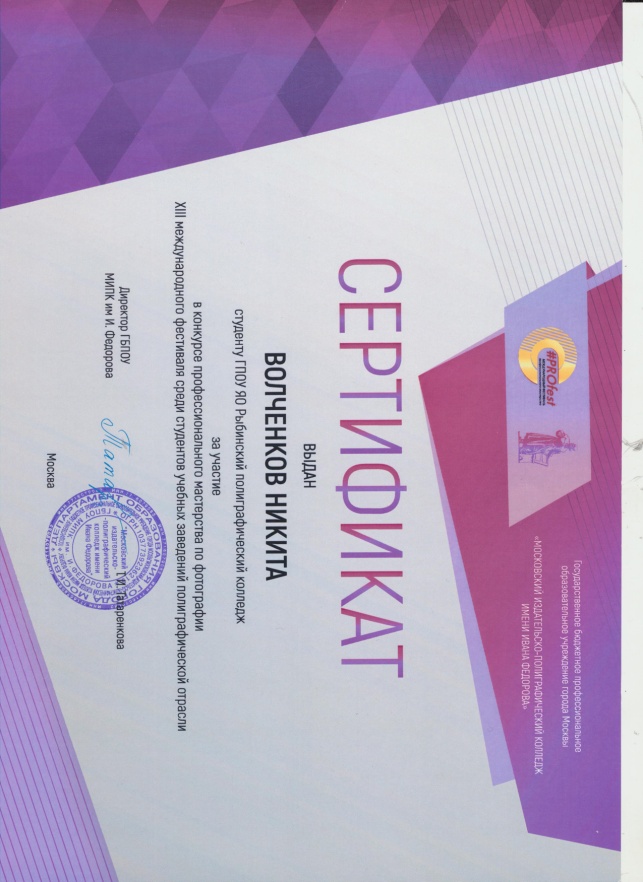 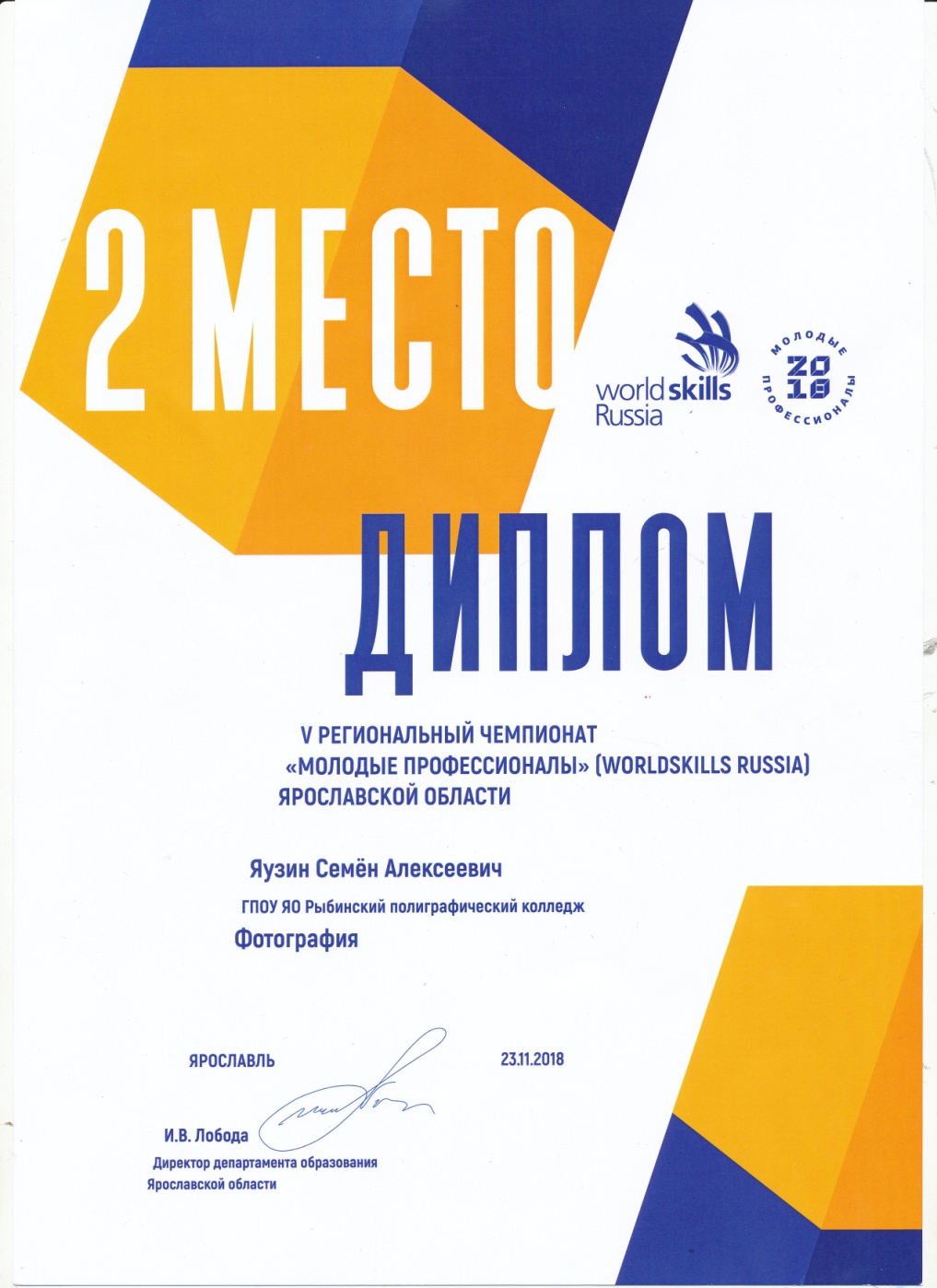 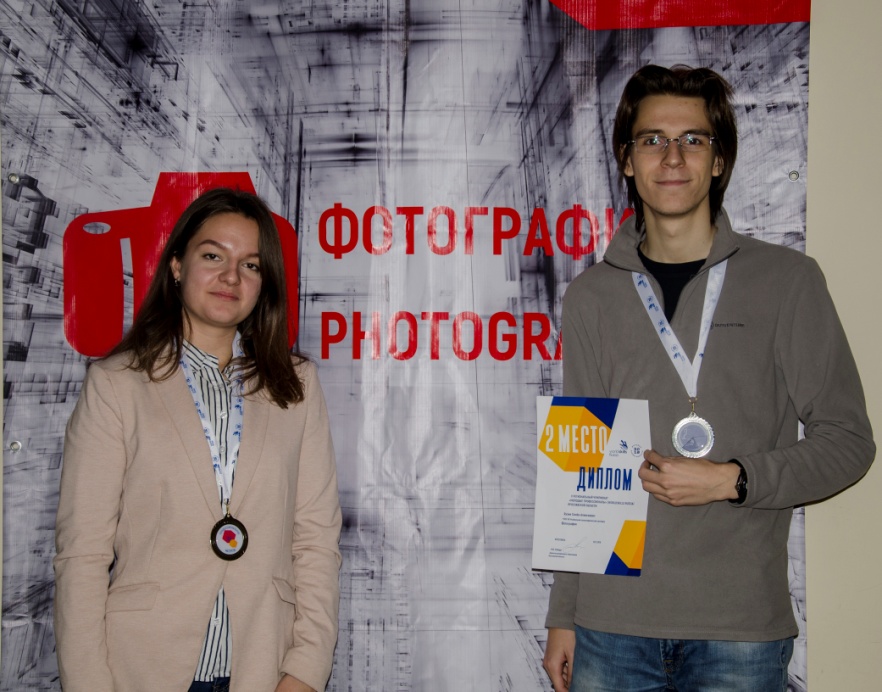 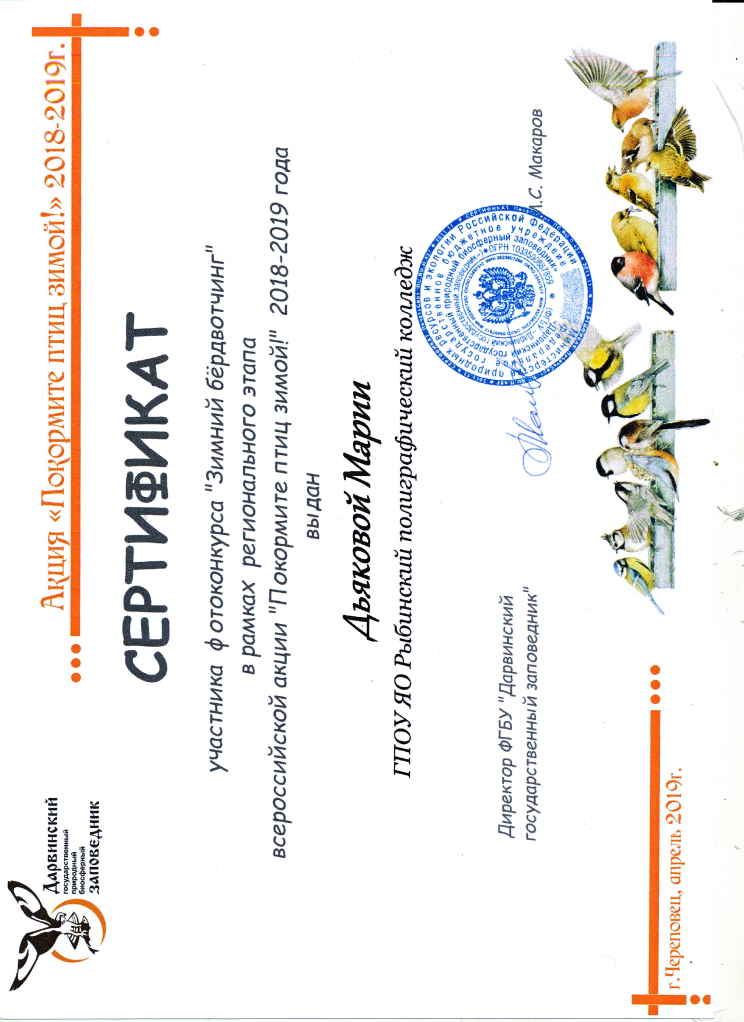 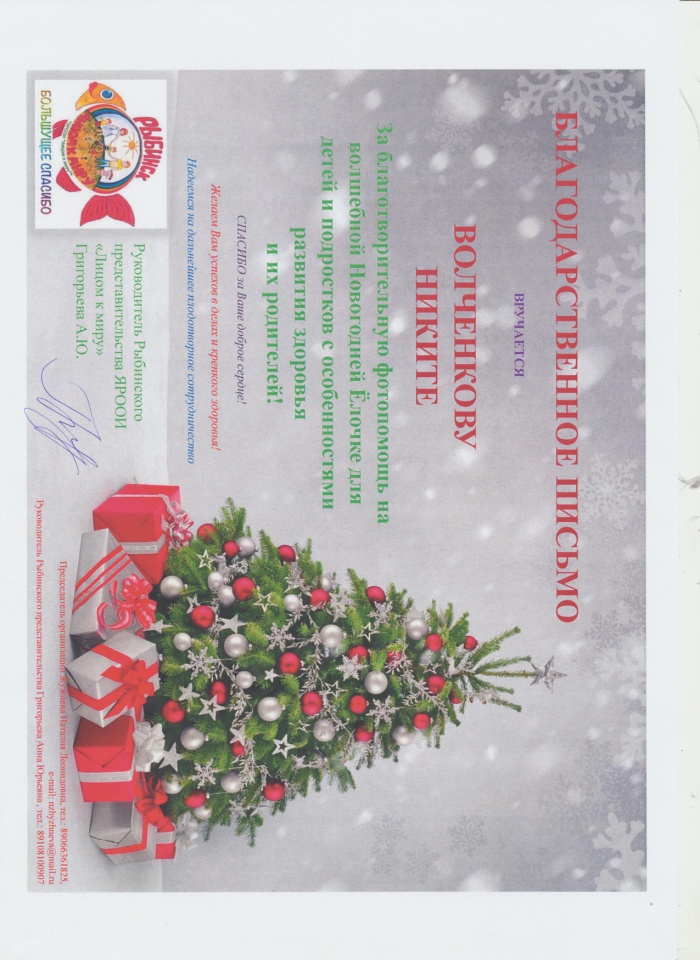 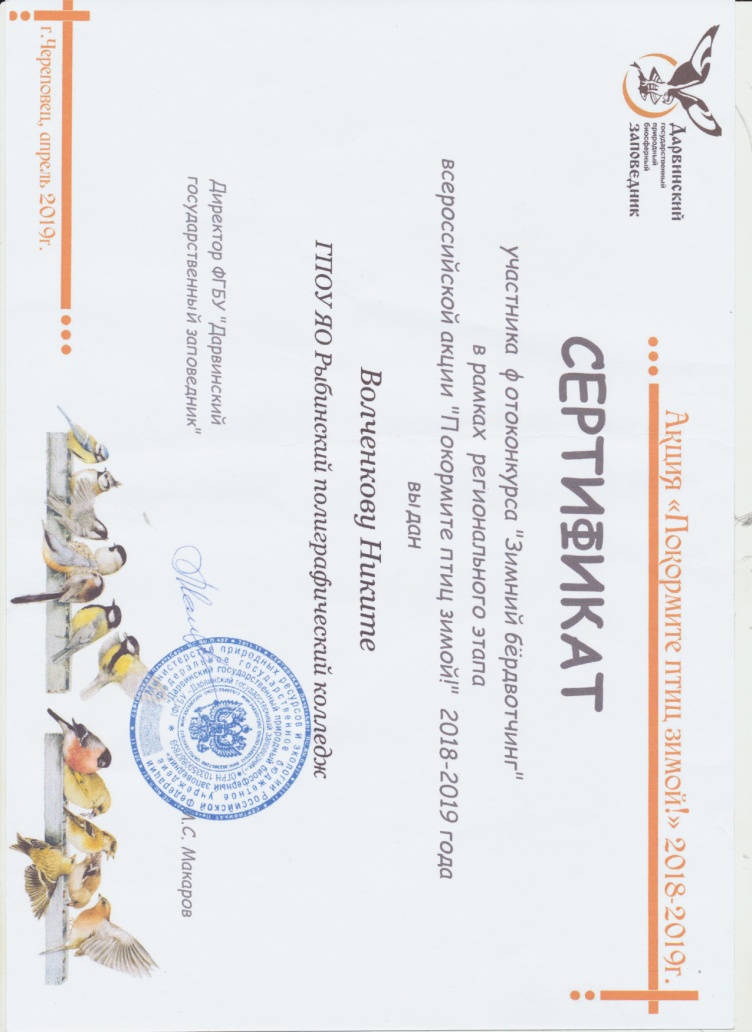 Спасибо за внимание!